Karakteristike dobrog i lošeg menadžera
Erol Mujanović
[Speaker Notes: This template can be used as a starter file for presenting training materials in a group setting.

Sections
Right-click on a slide to add sections. Sections can help to organize your slides or facilitate collaboration between multiple authors.

Notes
Use the Notes section for delivery notes or to provide additional details for the audience. View these notes in Presentation View during your presentation. 
Keep in mind the font size (important for accessibility, visibility, videotaping, and online production)

Coordinated colors 
Pay particular attention to the graphs, charts, and text boxes. 
Consider that attendees will print in black and white or grayscale. Run a test print to make sure your colors work when printed in pure black and white and grayscale.

Graphics, tables, and graphs
Keep it simple: If possible, use consistent, non-distracting styles and colors.
Label all graphs and tables.]
Plan prezentacije
Upoznavanje: o treneru
Definisanje očekivanja 
Uvod: Zašto uopšte govorimo o poboljšanju menadžerskih praksi?
Karakteristike dobrog i lošeg menadžera
Korisni alati za vašu svakodnevnicu
O TRENERU: Mujanović Erol
Par korisnih informacija za današnju radionicu: 

15+ godina iskustva  u oblasti menadžmenta
 Magisterij iz menadžmenta + cjeloživotno učenje i posebni edukativni programi iz ove oblasti (Poslovna škola na Bledu, Washington DC, London, Pariz).
Zaposlen kao ekspert iz oblasti menadžmenta ili kao projektni meadžer za mnoge strane organizacije u BiH (EBRD, UN, 4 strane Ambasade, DEL EU, itd).
Certificirani i iskusni trener iz oblasti mendžmenta sa preko 1000h predavanja/radionica.
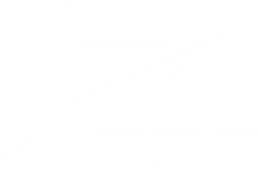 3
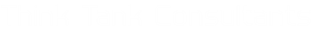 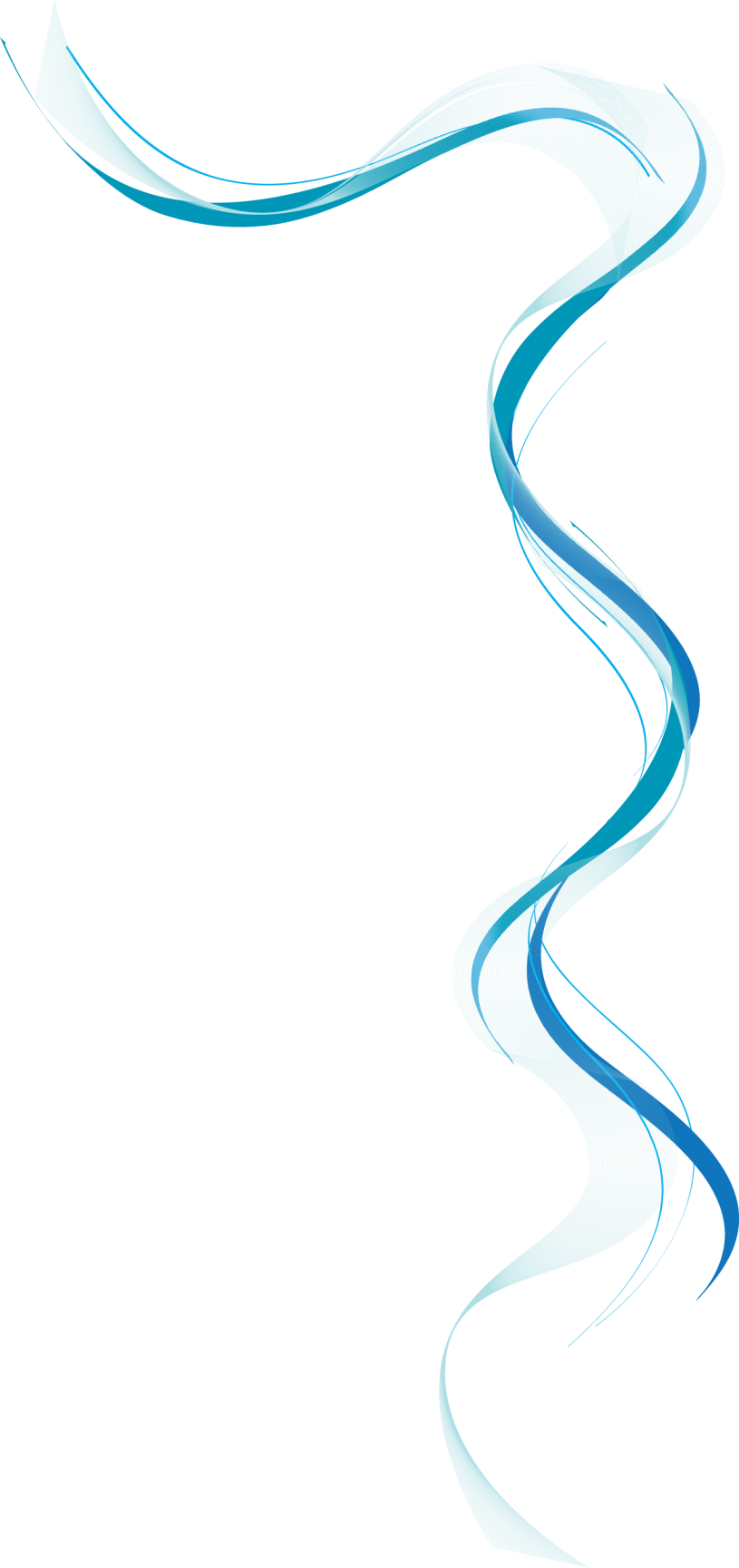 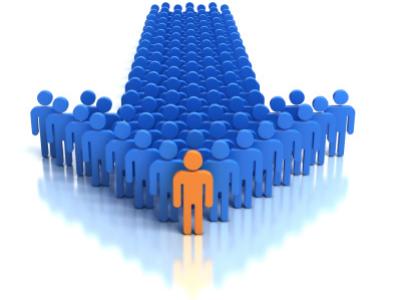 New Work
[Speaker Notes: This is another option for an Overview slides using transitions.]
DEFINISANJE OČEKIVANJA POLAZNIKA
MOLIMO VAS DA NA LIST PAPIRA NAPIŠETE VAŠE GLAVNO OČEKIVANJE OD DANAŠNJE RADIONICE.

LIST PREDAJTE TRENERU.
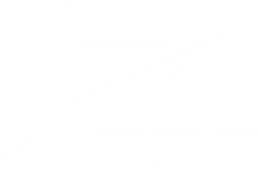 5
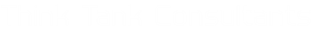 Mali menadžerski zadatak
MOLIMO VAS DA UZMETE DRUGI (PRAZNI) LIST PAPIRA I OLOVKU.
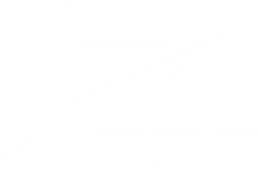 6
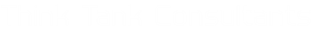 Obični ljudi rade ovaj zadatak u 2 minute a top menadžment poput vas za 1:30
U GORNJEM DESNOM UGLU NAPIŠITE IME I PREZIME
U DONJEM DESNOM UGLU NAPIŠITE DATUM RODJENJA
U SREDINI  LISTA PAPIRA NACRTAJTE KRUG
U KRUGU NACRTAJTE PSA
U GORNJEM LIJEVOM UGLU NAPIŠITE IMENA VAŠIH ČLANOVA PORODICE
U DONJEM LIJEVOM UGLU NAPIŠITE VAŠE OMILJENO JELO
POTPIŠITE SE BILO GDJE NA LISTU PAPIRA 
URADITE SAMO ZADATAK POD 1 I POD 2
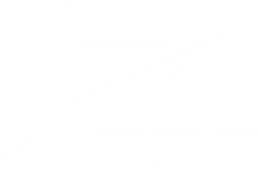 7
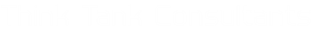 MENADŽMENT KONSALTING:
Proces kojim  koristeći stručnu pomoć organizacije analiziraju postojeće stanje i izazove i žele napraviti poboljšanja u upravljanju.

Pitanje za učesnike:  
Molimo procijenite koliko novca se godišnje troši u svijetu na  kupovinu usluga menadžment konsaltinga ?
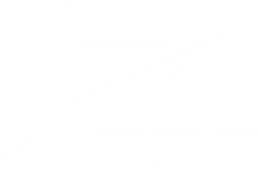 8
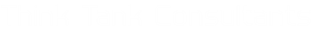 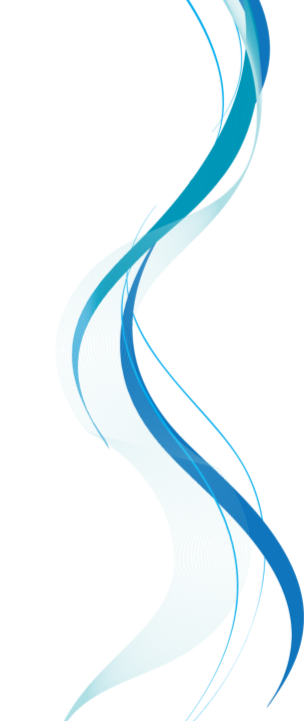 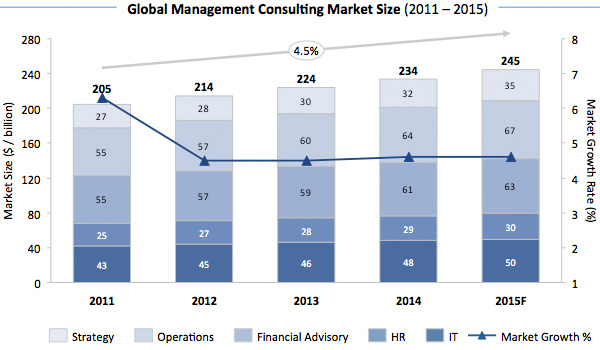 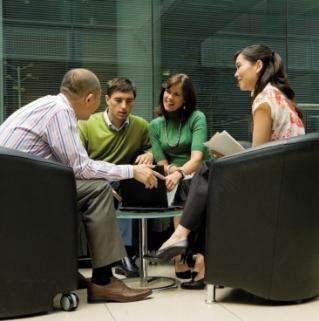 Welcome
SUMA PREDSTAVLJA:
15 x  GDP Bosne i Hercegovine

208 x budžet Republike Srpske

613 x budžet Kantona Sarajevo
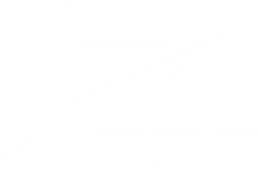 10
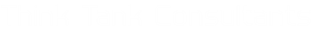 Stalni rast industrije od 4-5% godišnje:
Iako se čine visokim ovi izdaci rastu iz godine u godinu, najbolje svjetske kompanije u ovoj industriji bilježe stalni rast prihoda i profita.  
Najveći dio novca se troši na „Operational consulting“ – Konsalting operacija (svakodnevni procesi upravljanja u organizaciji – finansije, nabavke, upravljanje ljudskim  resursima itd.).
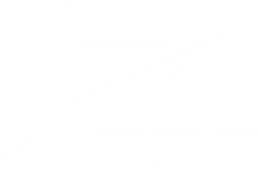 11
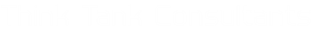 Stalni rast industrije od 4-5% godišnje:
Zašto ova industrija raste?
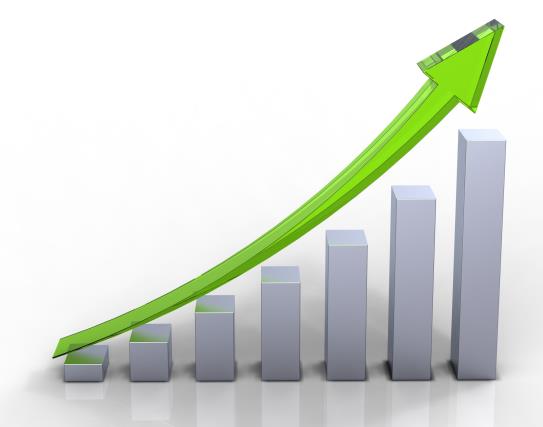 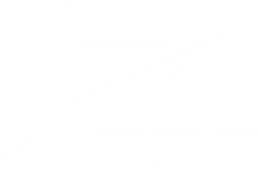 12
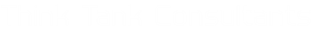 Stalni rast industrije od 4-5% godišnje:
Industrija raste jer uprkos cijeni i dalje je veći broj problema  čijem rješenju doprinosi. 

Sve je veći pritisak na menadžere/rukovodioce danas, sve je više stresa/pritiska na uposlenicima. 

Shodno tome potrebni su stalno novi alati za efikasno obavljanje posla i za odgovor na svakodnevne poslovne izazove.
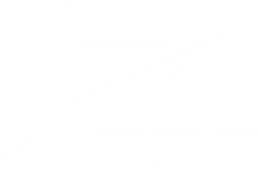 13
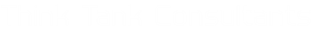 Šta znači danas biti broj 1 i šta to nosi sa sobom?
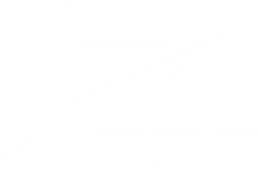 14
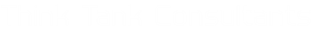 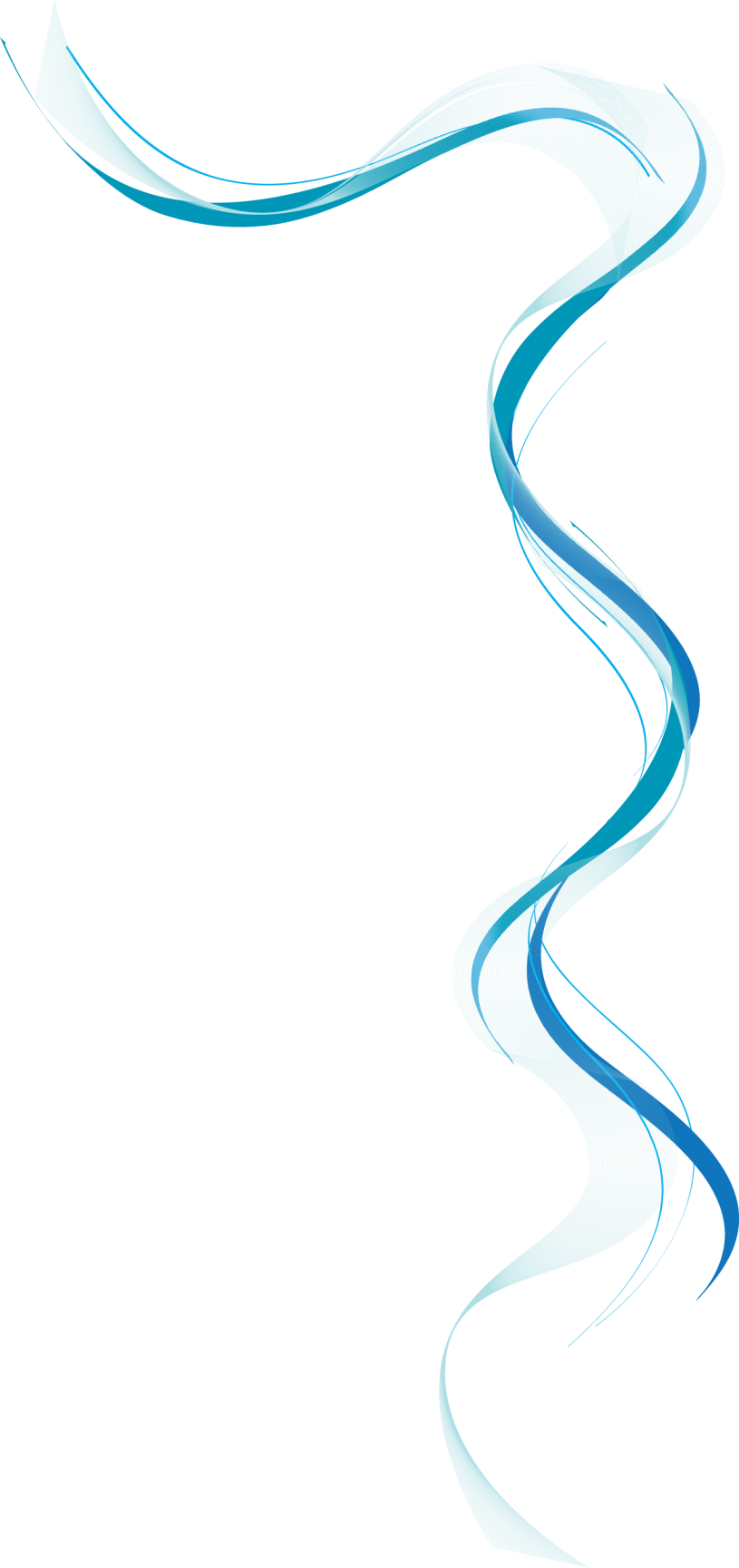 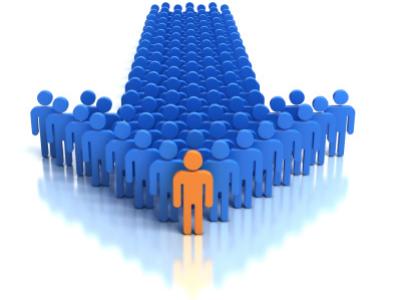 New Work
[Speaker Notes: This is another option for an Overview slides using transitions.]
PITANJE ZA UČESNIKE:
KOJI SU NAJVEĆI MENADŽERSKI IZAZOVI SA KOJIMA SE VI NOSITE NA POSLU?
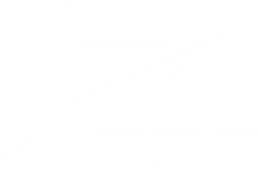 16
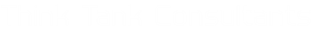 RAZLIKA IZMEĐU DOBROG I LOŠEG MENADŽERA:
Otežavajuća okolnost za vas: 
Traži se da budete  po potrebi lideri a po potrebi menadžeri, i to više puta u toku svakog dana. Što  je vrlo teško spojivo.

Razlog: Poslovno okruženje i potrebe korisnika (u najširem smislu) prebrzo evoluiraju i pisana pravila i procedure ih ne stižu pratiti. 
Drugim riječima za sve više situacija morate se sami snalaziti.
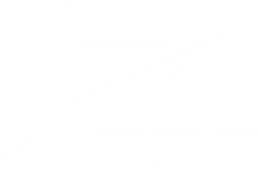 17
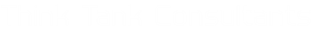 RAZLIKA IZMEĐU DOBROG I LOŠEG MENADŽERA:
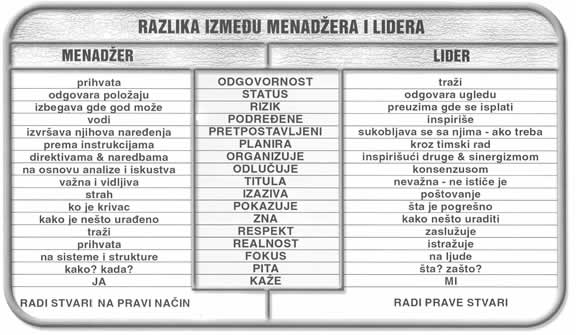 Radi se u sup
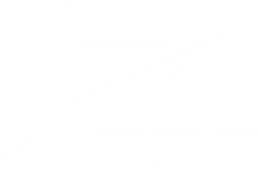 18
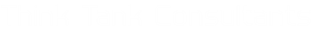 PITANJE ZA UČESNIKE:
RAZMISLITE PAR MINUTA I NAPIŠITE NA LIST PAPIRA JEDNU STVAR/STAVKU  KOD VAS KOJA BI VAS UČINILA JOŠ BOLJIM MENADŽEROM.
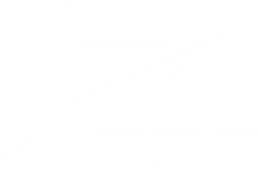 19
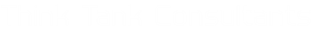 DONAR/LOŠ MENADŽER:
DOBAR STE ILI LOŠ MENADŽER ONOLIKO KOLIKO STE SPOSOBNI DA STVORITE ČVRST, SOLIDARAN I VRIJEDAN TIM JER SAMI NE MOŽETE NIŠTA.

VAŠ KAPACITET ZA STVARANJE TIMA ZAVISI OD VAŠE SPOSOBNOSTI DA MOTIVIŠETE UPOSLENIKE.

VAŠA SPOSOBNOST DA MOTIVIŠETE UPOSLENIKE ZAVISI OD TOGA KOLIKO IH MOŽETE RAZUMJETI (EMPATIJA, EMOTIVNA INTELIGENCIJA).
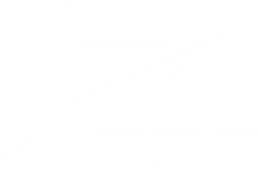 20
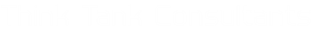 DOBAR MENADŽER SAVRŠENO VLADA TEHNIKAMA  MOTIVACIJE UPOSLENIKA:
Rangirajte po važnosti za vaše uposlenike faktore motivacije ispod:
Prepoznavanje urađenog posla i pohvale
Radni uslovi i ambijent
Atmosfera u timu i na poslu
Visina plate
Mogućnost napredovanja i sticanja novih znanja
Zanimljivost posla
Podrška nadređenog u teškim situacijama
Mogućnost odlučivanja u poslu
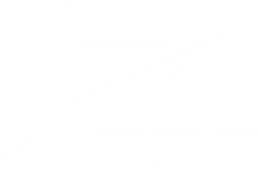 21
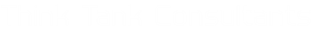 Par alata i ideja koji će vam pomoći u menadžerskoj svakodnevnici:
Efikasno upravljanje vremenom

Najvažnije: Upravljanje vlastitim stresom
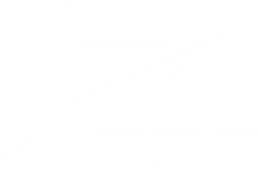 22
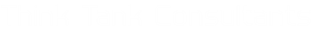 EFIKASNO UPRAVLJANJE VREMENOM
Kod najuspješnijih ljudi upravljanje vremenom je jedna od najrigoroznijih i najbolje isplaniranih oblasti.

Pitanje za učesnike: Kako upravljate vremenom i koje alate koristite u svakodnevnici?
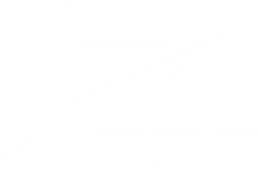 23
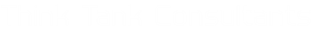 EFIKASNO UPRAVLJANJE VREMENOM
Popunite ovu matricu sa primjerima iz vaše prakse:
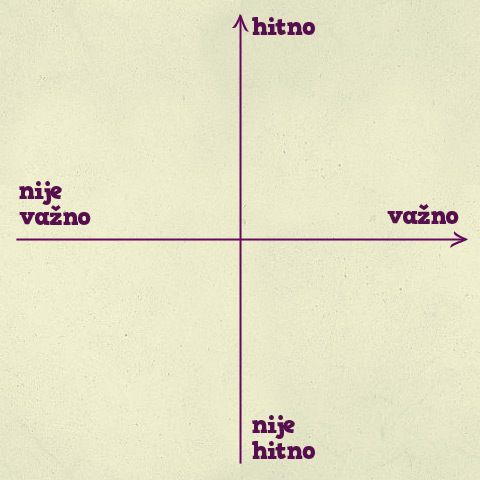 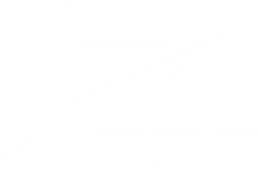 24
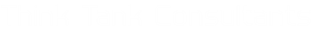 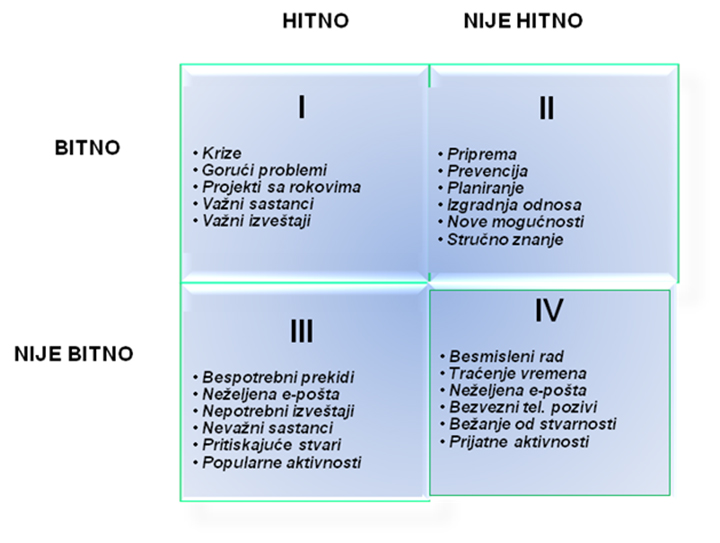 Par alata i ideja koji će vam pomoći u menadžerskoj svakodnevnici:
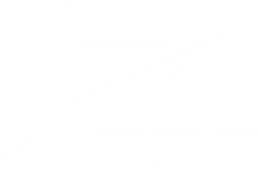 25
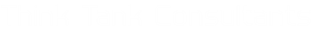 UPRAVLJANJE VREMENOM JE USKO VEZANO ZA UPRAVLJANJE STRESOM
Stres je danas najveći uzročnik odsustva na poslu/bolovanja.

Stres košta ekonomiju svake zemlje od nekoliko stotina miliona eura godišnje pa do nekoliko stotina milijardi eura godišnje.
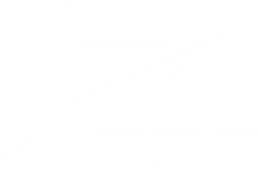 26
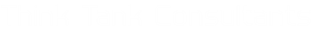 UPRAVLJANJE STRESOM
Bez obzira na to kako savršene tehnike liderstva  i menadžmenta možete poznavati, ako ste podložni stresu, i štetama koje iz toga proizilaze, ne možete biti dobri ni sebi ni drugima.

Dakle bez odličnog upravljanja stresom nema dobrog lidera niti menadžera.
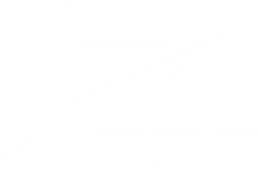 27
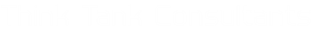 UPRAVLJANJE VREMENOM JE USKO VEZANO ZA UPRAVLJANJE STRESOM
Stres na poslu je posebno važan jer utiče na sve sfere vašeg života kao i na produktivnost, međuljudske odnose itd.
Primjer:
https://www.youtube.com/watch?v=lGQi8Rr-W_8

https://www.youtube.com/watch?v=uqkGfinCFs0
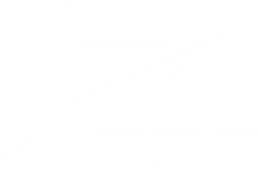 28
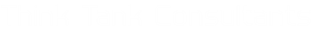 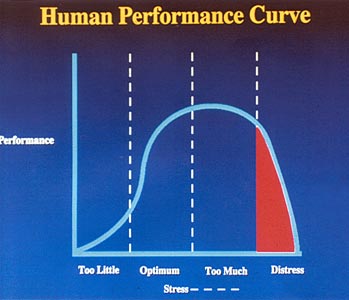 Stress management workshop - Mujanovic Erol
29
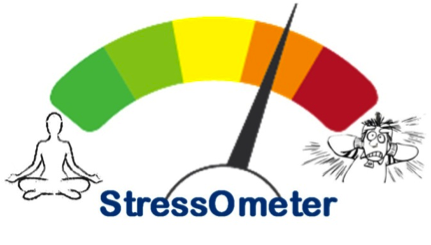 Stress management workshop - Mujanovic Erol
30
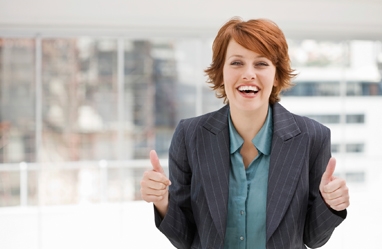 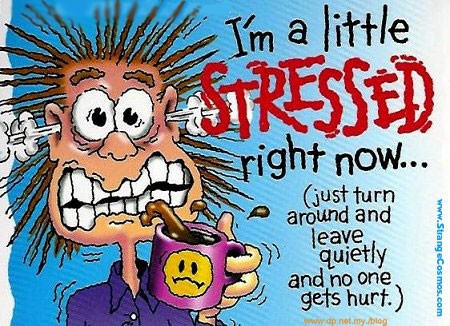 Stress management workshop - Mujanovic Erol
31
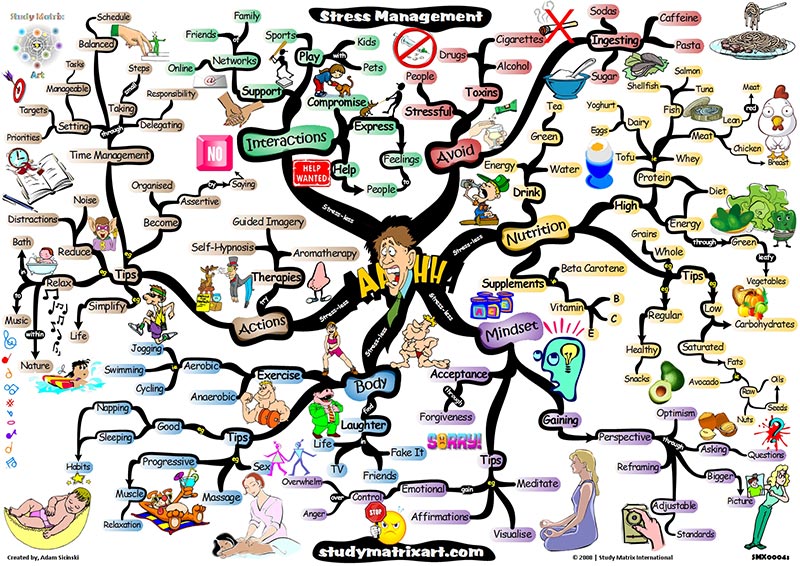 About the trainer
Stress management workshop - Mujanovic Erol
32
HVALA NA PAŽNJI 
Erol Mujanović
+ 387 61 356 061
erol.mujanovic@sarajevomarathon.ba
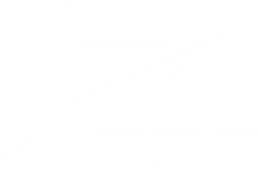 33
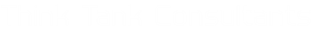